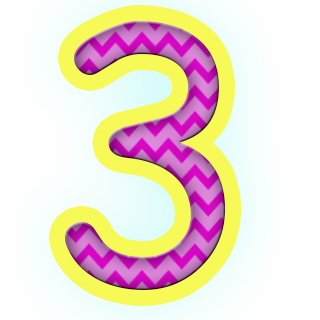 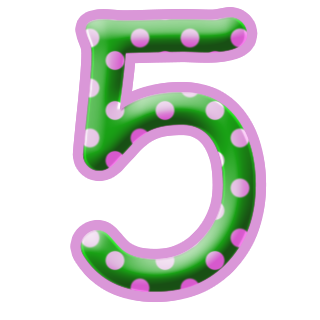 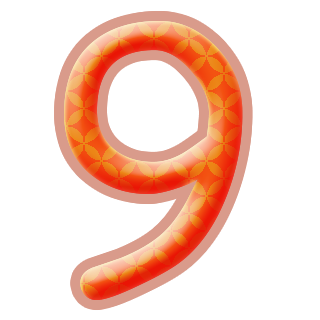 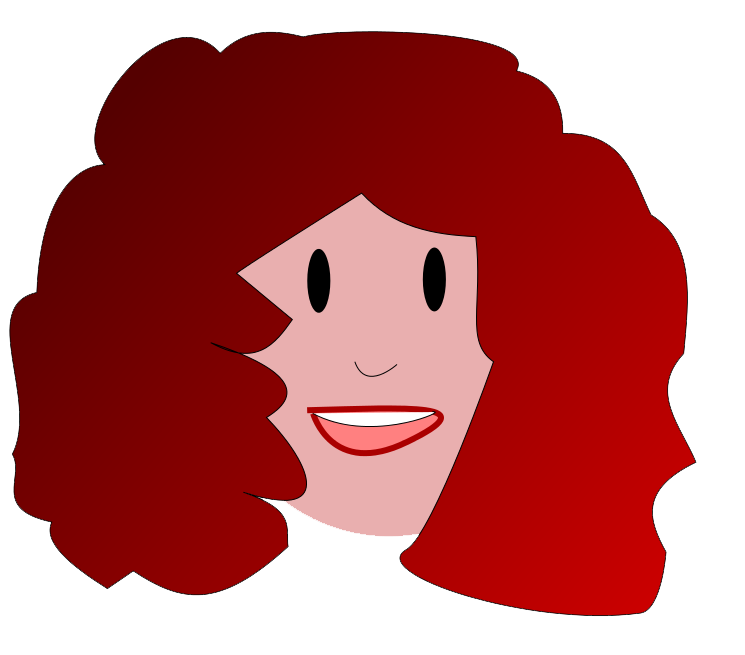 ας μάθουμε να γράφουμε τους αριθμούς!!
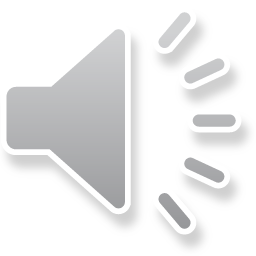 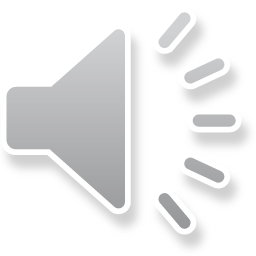 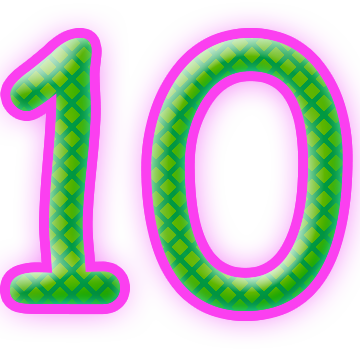 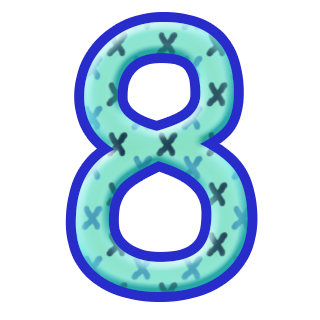 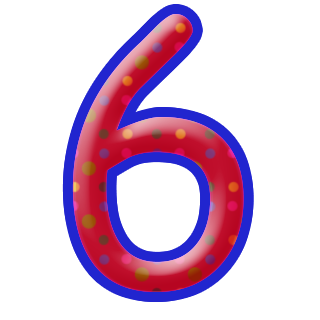 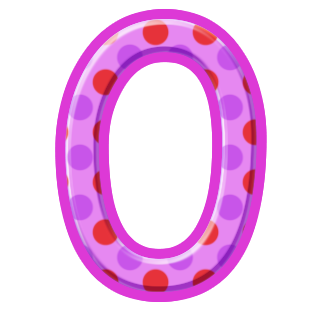 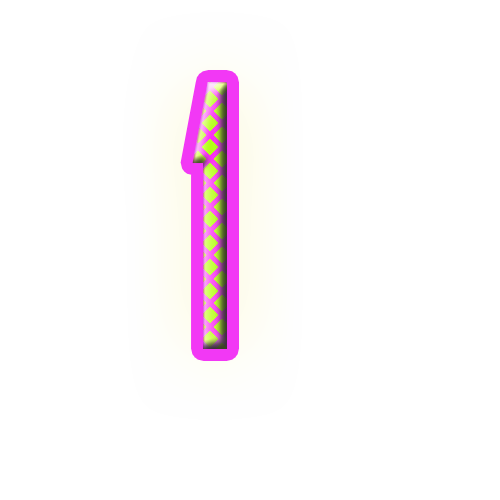 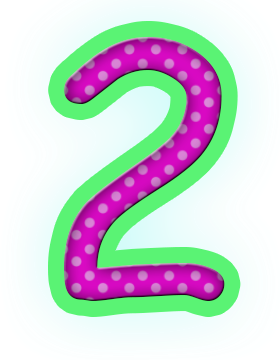 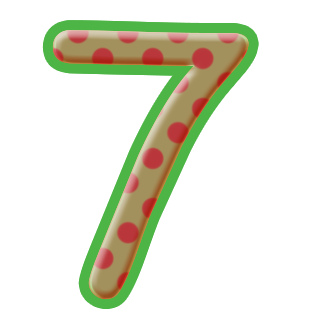 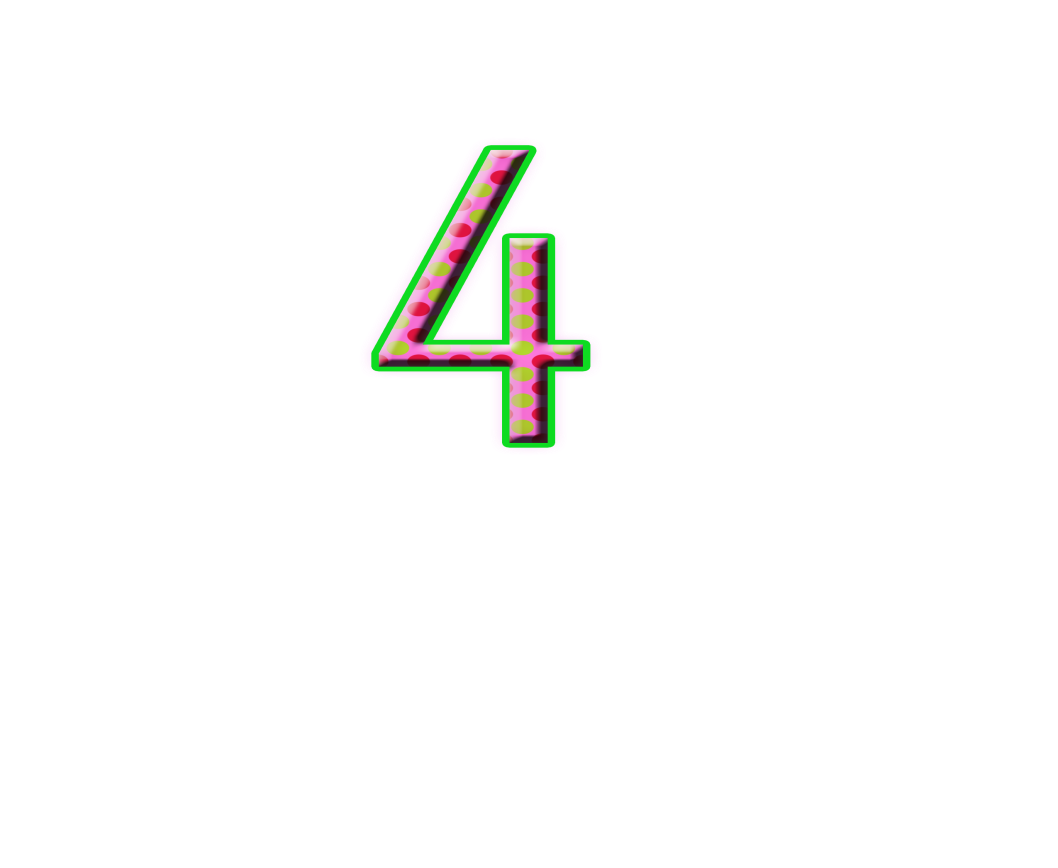 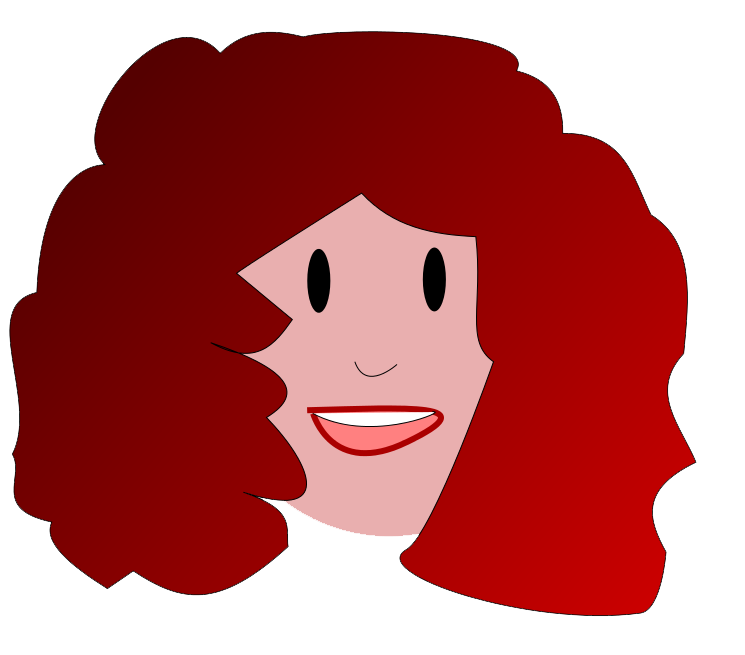 Πατήστε επάνω σε όποιον αριθμό θέλετε
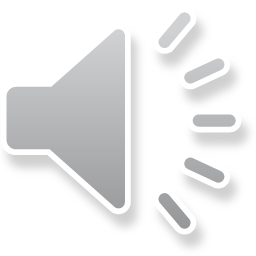 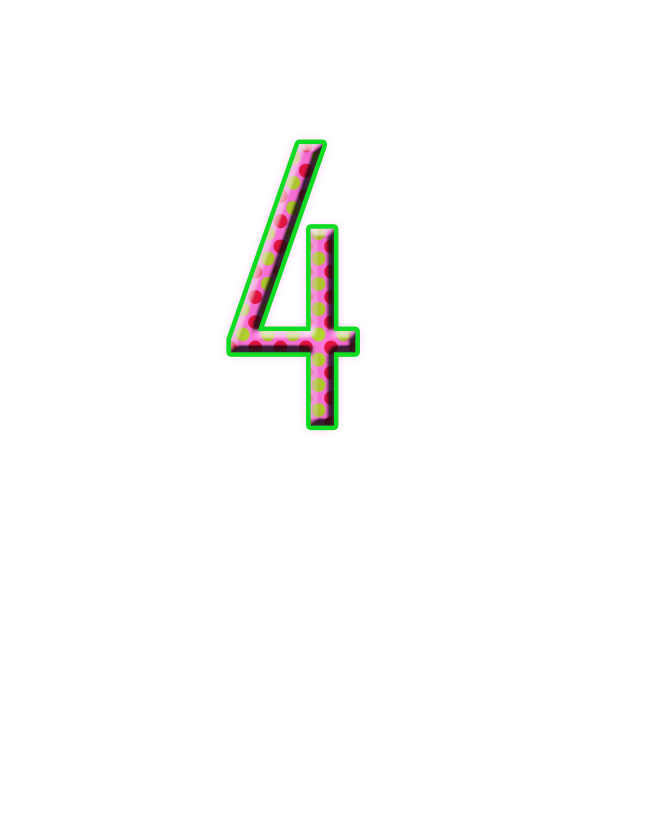 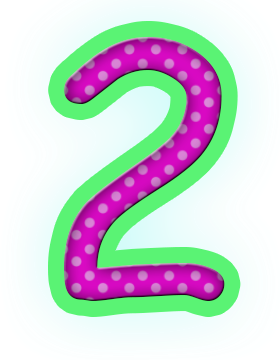 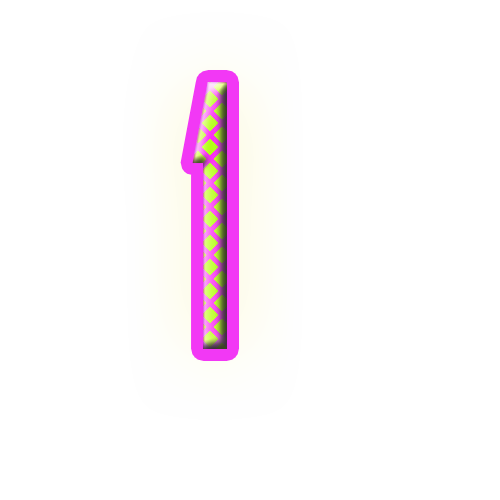 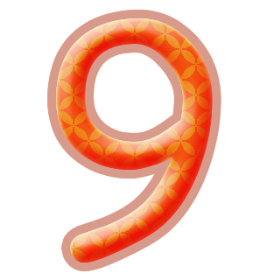 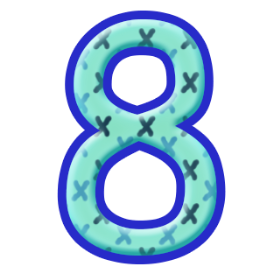 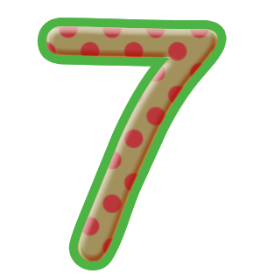 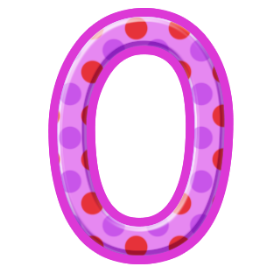 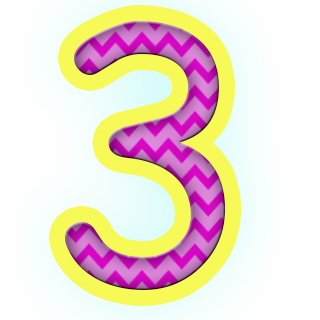 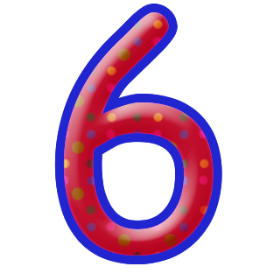 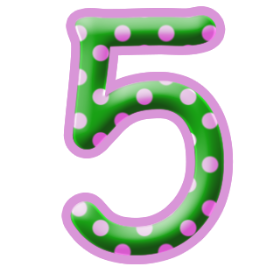 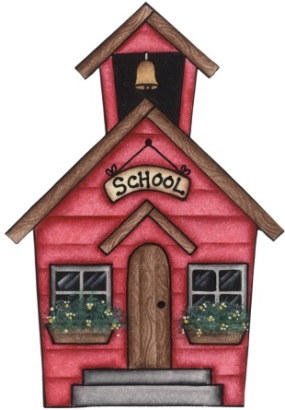 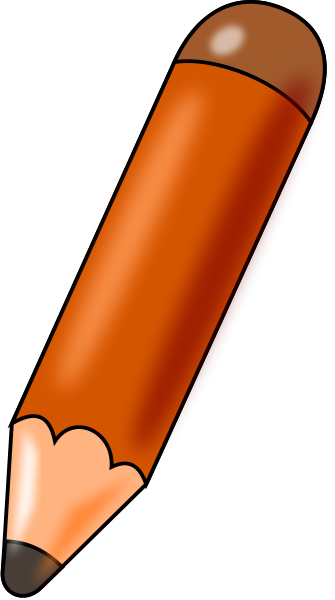 Κάντε κλικ πάνω στο μολύβι!
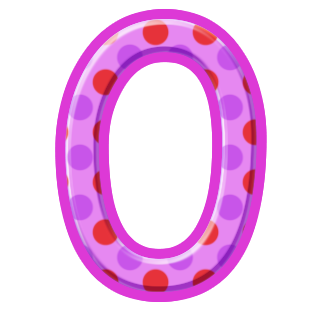 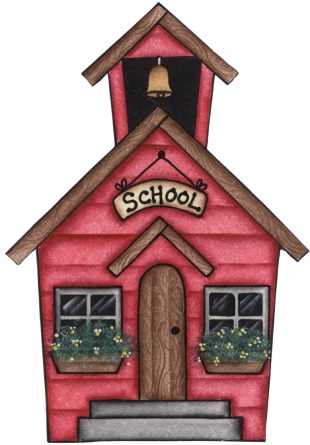 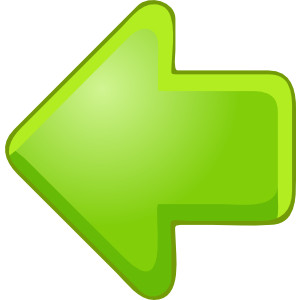 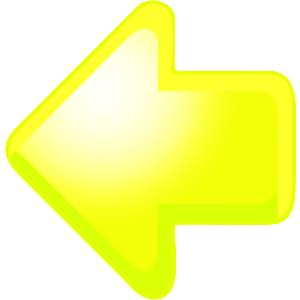 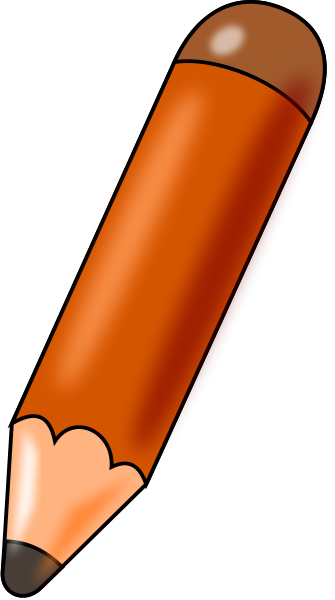 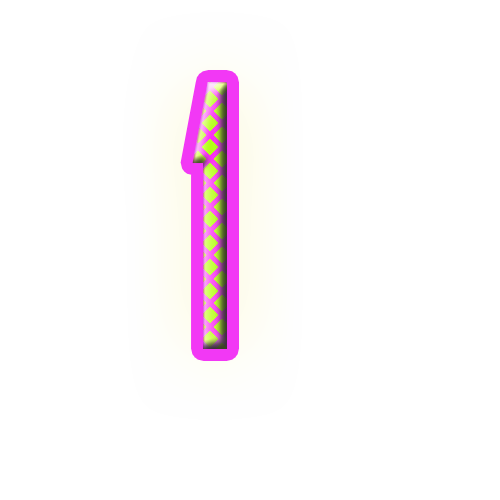 Κάντε κλικ πάνω στο μολύβι!
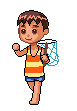 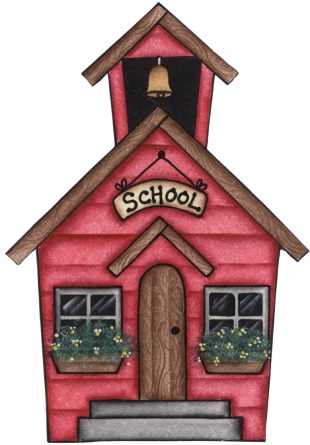 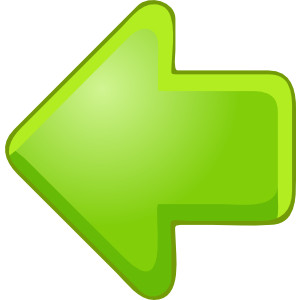 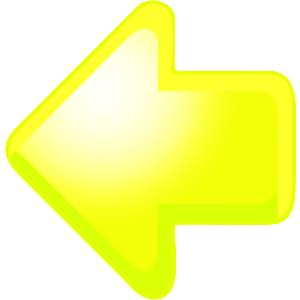 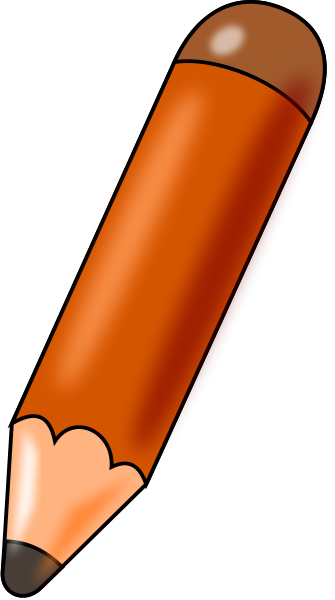 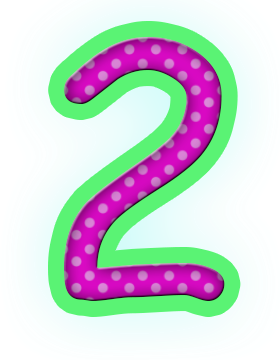 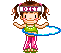 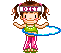 Κάντε κλικ πάνω στο μολύβι!
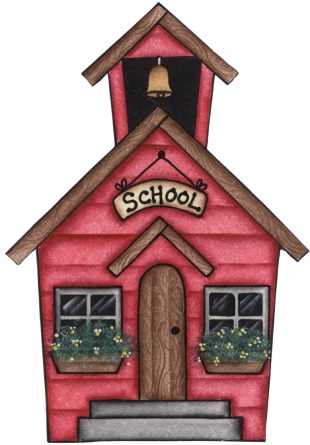 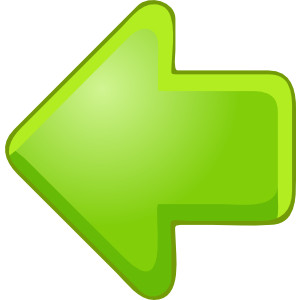 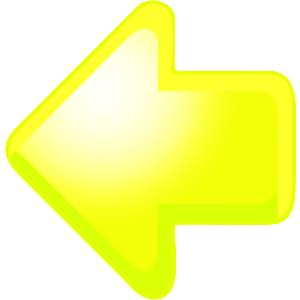 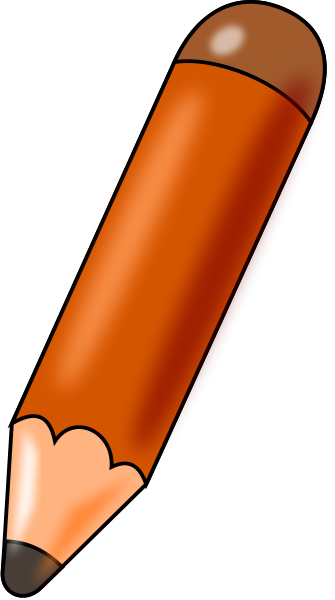 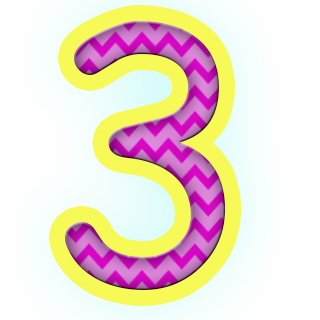 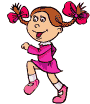 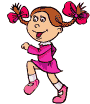 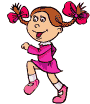 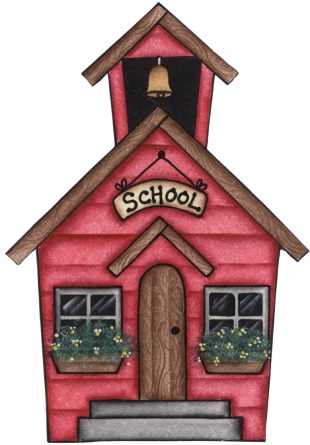 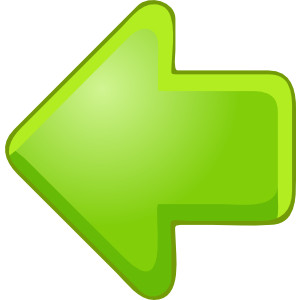 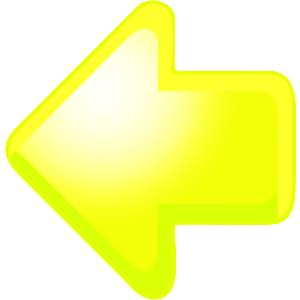 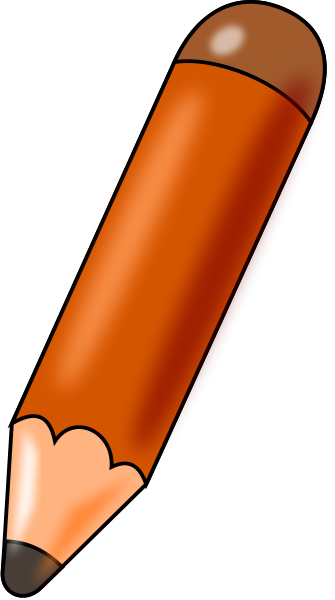 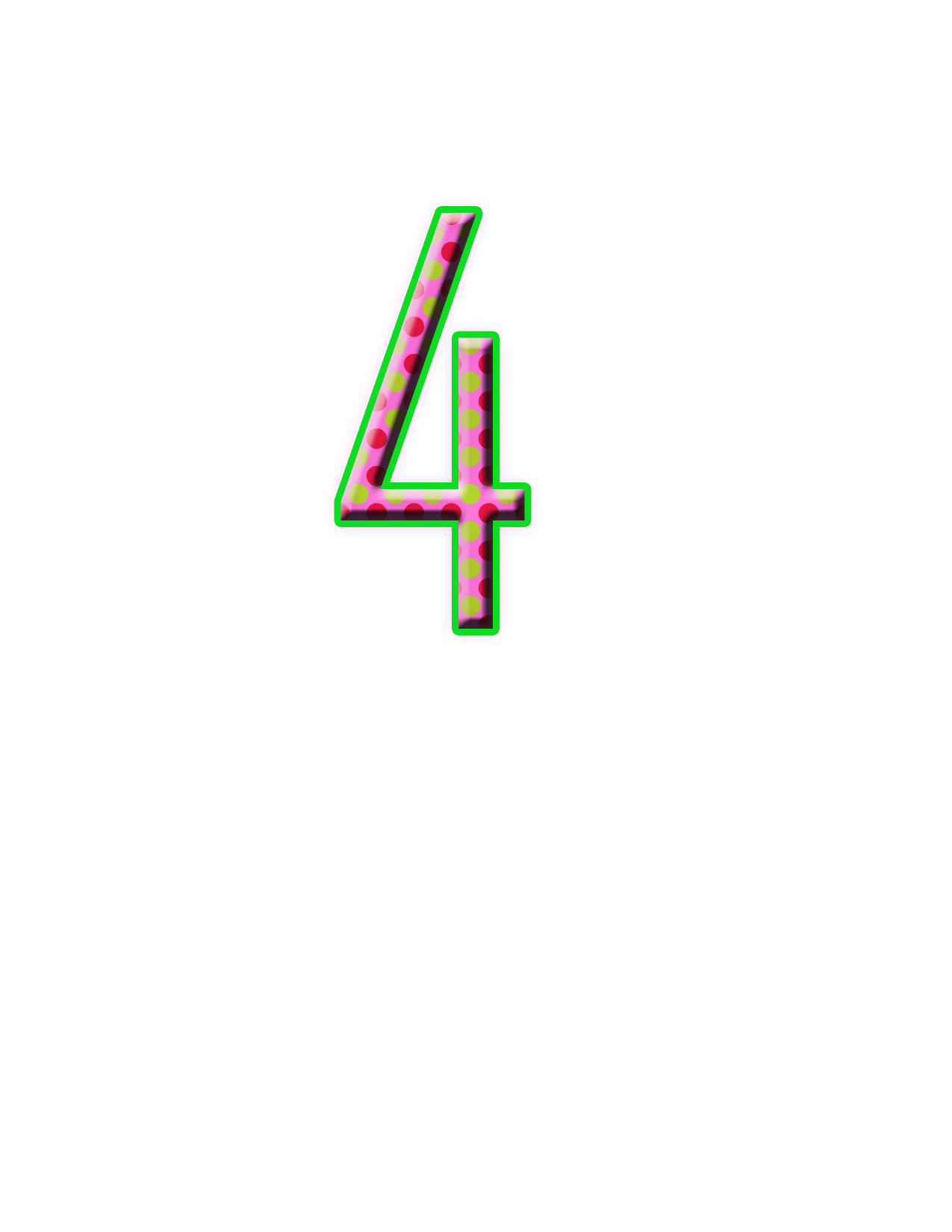 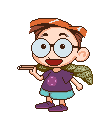 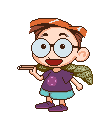 Κάντε κλικ πάνω στο μολύβι!
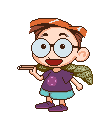 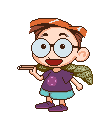 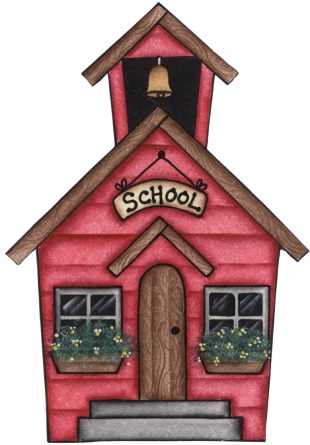 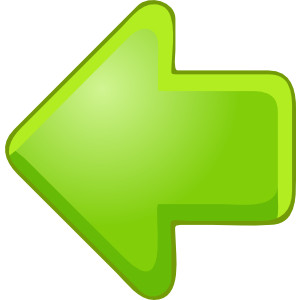 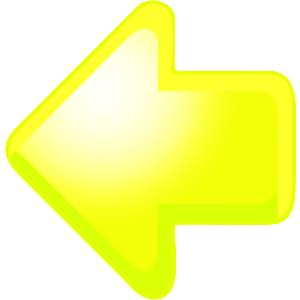 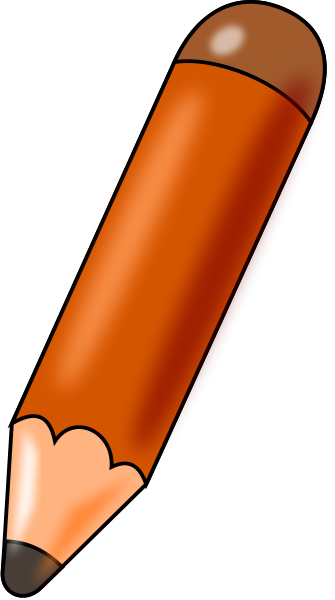 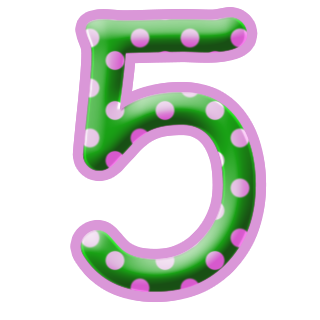 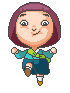 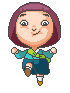 Κάντε κλικ πάνω στο μολύβι!
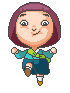 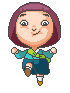 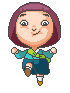 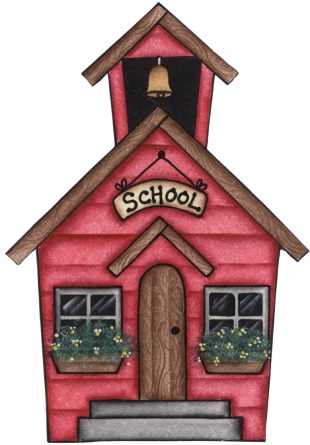 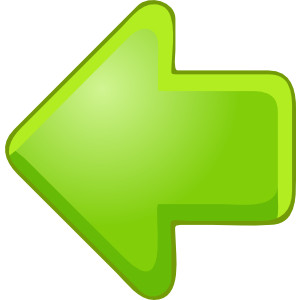 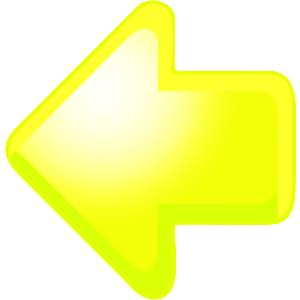 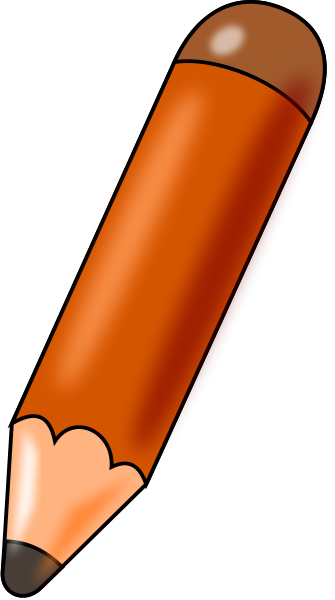 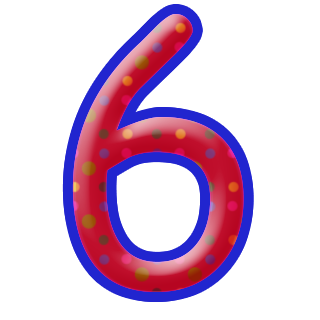 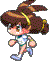 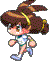 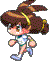 Κάντε κλικ πάνω στο μολύβι!
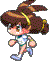 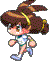 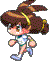 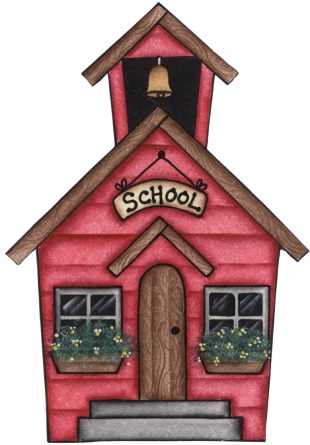 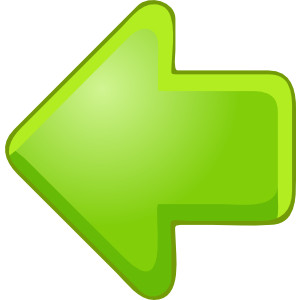 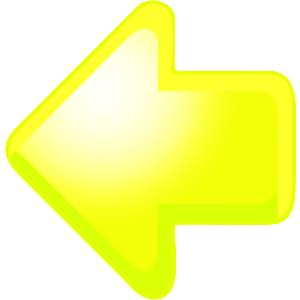 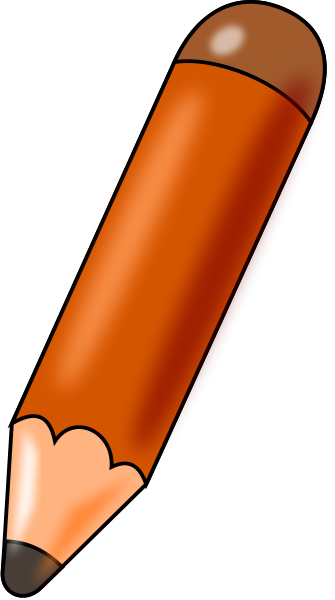 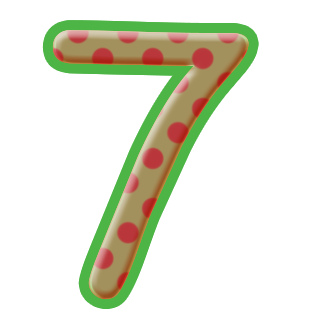 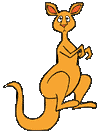 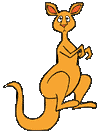 Κάντε κλικ πάνω στο μολύβι!
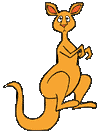 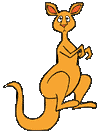 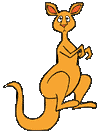 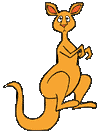 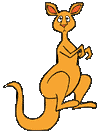 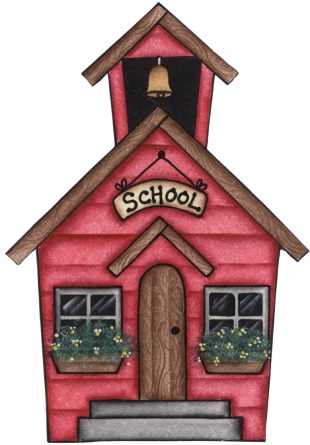 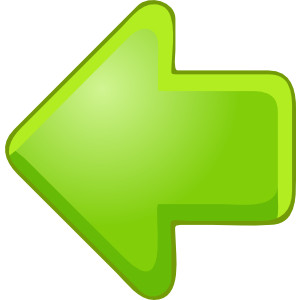 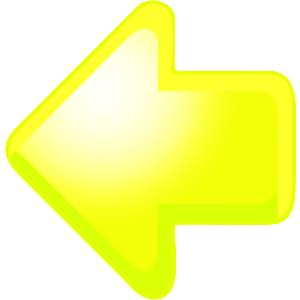 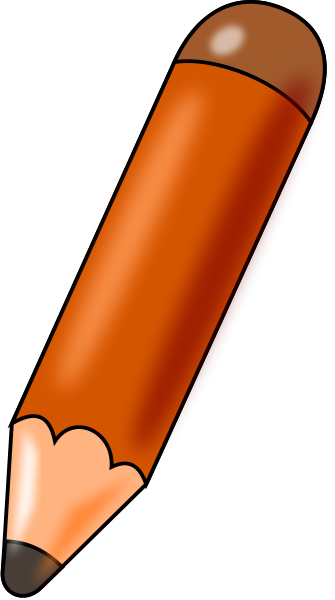 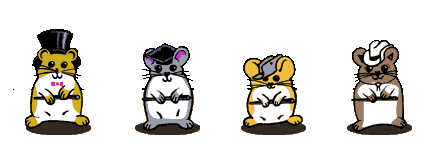 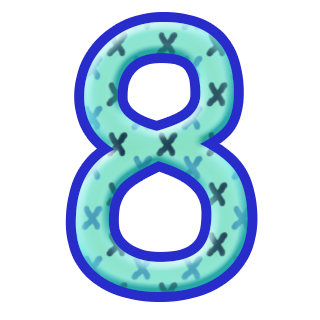 Κάντε κλικ πάνω στο μολύβι!
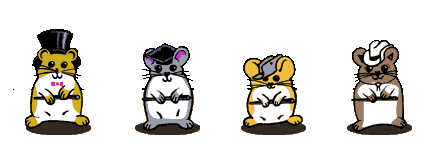 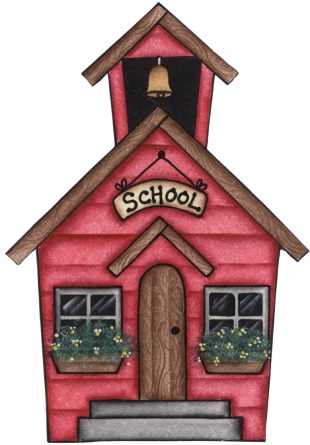 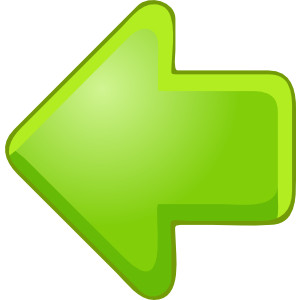 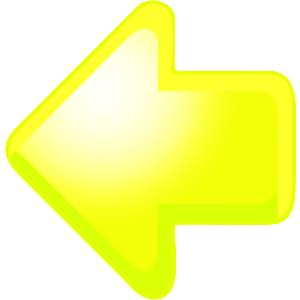 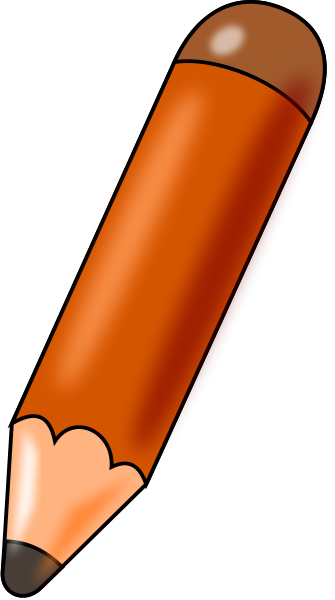 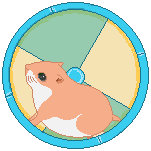 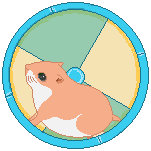 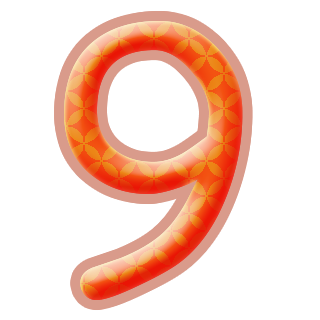 Κάντε κλικ πάνω στο μολύβι!
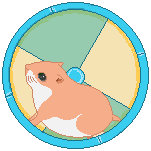 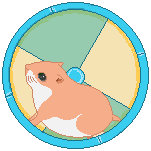 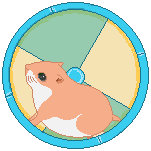 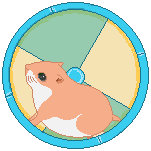 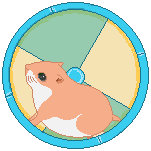 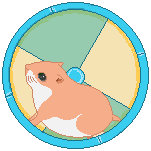 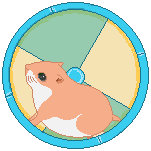 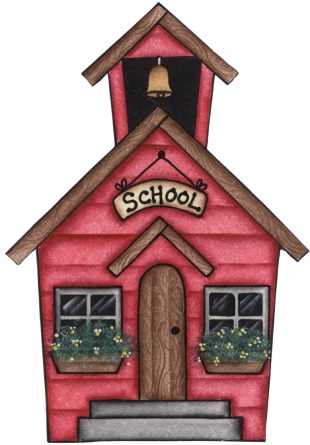 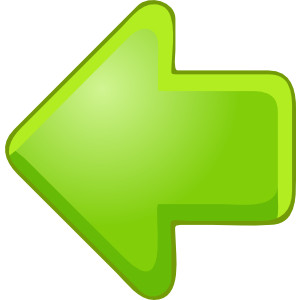